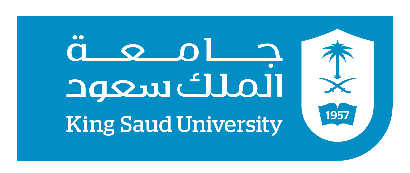 2411 مالمقدمة في الاستثمارالمحاضرة الحادية عشرأثر طرق احتساب المخزون على مؤشرات الأداء المالية
جامعة الملك سعود – كلية الدراسات التطبيقية وخدمة المجتمع – 2411مال – مقدمة في الاستثمار– المحاضرة الحادية عشر
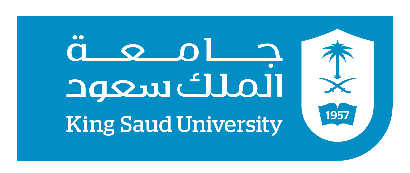 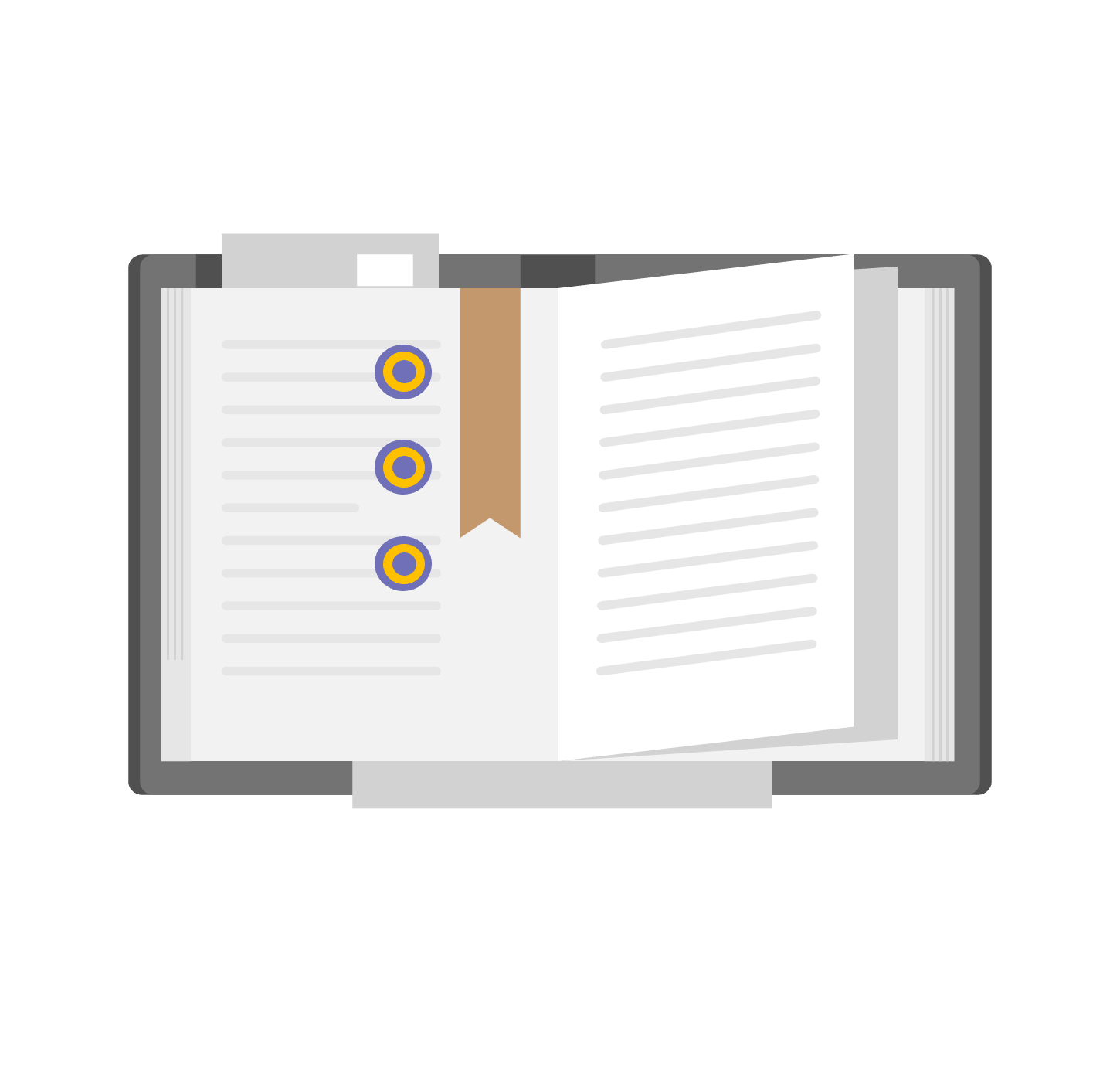 سيكون الطالب قادراً على :
التعرف على طرق احتساب المخزون .
المقارنة بين طرق احتساب المخزون.
التعرف أثر طرق احتساب المخزون على مؤشرات الأداء المالية.
جامعة الملك سعود – كلية الدراسات التطبيقية وخدمة المجتمع – 2411مال – مقدمة في الاستثمار– المحاضرة الحادية عشر
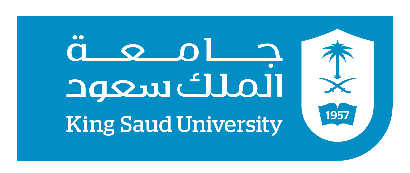 طرق احتساب المخزون
3
2
1
FIFO Method
LIFO 
Method
Weighted Average
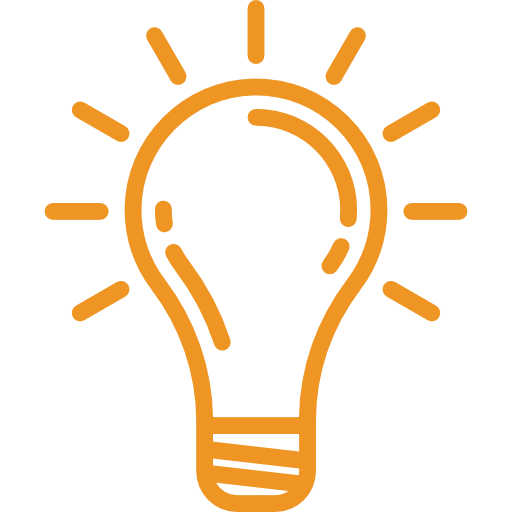 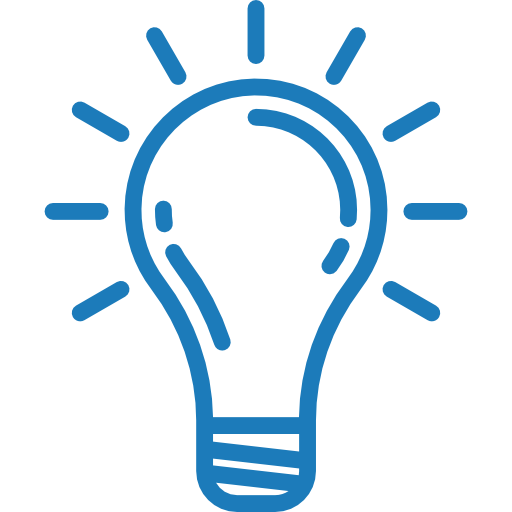 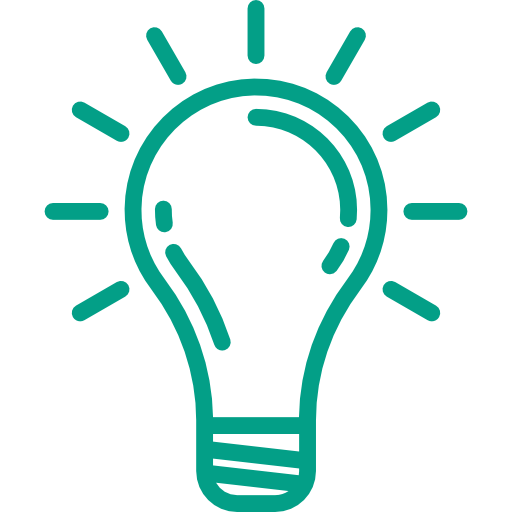 جامعة الملك سعود – كلية الدراسات التطبيقية وخدمة المجتمع – 2411مال – مقدمة في الاستثمار– المحاضرة الحادية عشر
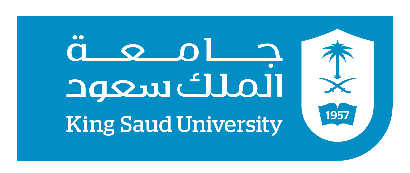 مقارنة بين طرق احتساب المخزون
جامعة الملك سعود – كلية الدراسات التطبيقية وخدمة المجتمع – 2411مال – مقدمة في الاستثمار– المحاضرة الحادية عشر
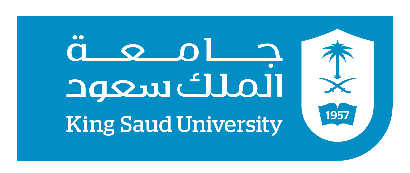 مثال: طرق احتساب المخزون
المطلوب حساب تكلفة البضاعة المباعة ومخزون اخر المدة بكل من الطرق التالية:
FIFO
LIFO
Weighted Average
جامعة الملك سعود – كلية الدراسات التطبيقية وخدمة المجتمع – 2411مال – مقدمة في الاستثمار– المحاضرة الحادية عشر
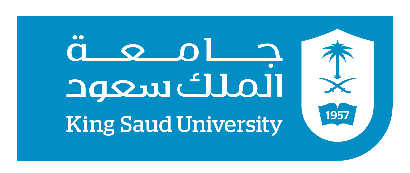 أولا: طريقة FIFO COGS
جامعة الملك سعود – كلية الدراسات التطبيقية وخدمة المجتمع – 2411مال – مقدمة في الاستثمار– المحاضرة الحادية عشر
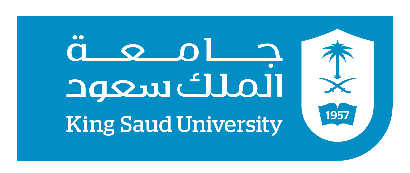 ثانيا: طريقة LIFO COGS
جامعة الملك سعود – كلية الدراسات التطبيقية وخدمة المجتمع – 2411مال – مقدمة في الاستثمار– المحاضرة الحادية عشر
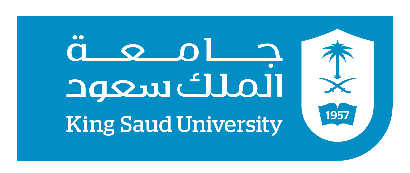 ثالثا:  Weighted Average COGS
أولا:  نحسب متوسط التكلفة
38/10= 3.8
تكلفة المبيعات (COGS) :     عددالوحدات المباعة 7  ×  متوسط التكلفة  3.8 = 26.6
مخزون اخر المدة:             عدد الوحدات المتبقية 3   ×  متوسط التكلفة  3.8 = 11.4
جامعة الملك سعود – كلية الدراسات التطبيقية وخدمة المجتمع – 2411مال – مقدمة في الاستثمار– المحاضرة الحادية عشر
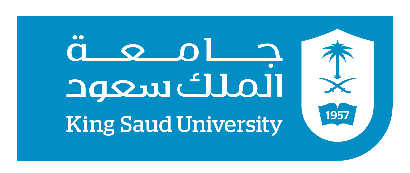 تقييم المخزون وتكلفة البضاعة المباعة في ظل الحالات الاقتصادية المختلفة
جامعة الملك سعود – كلية الدراسات التطبيقية وخدمة المجتمع – 2411مال – مقدمة في الاستثمار– المحاضرة الحادية عشر
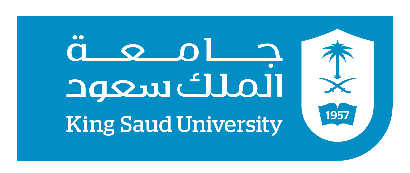 احتياطي LIFO
في ظل تقلبات الأسعار يصبح أثر اختيار LIFO & FIFO    واضحا على مخزون آخر المدة وتكلفة البضاعة المباعة وما يترتب على ذلك من أثر على نسب السيولة والنشاط والربحية. 
عليه كان لابد من إدخال التعديلات اللازمة لتكون عملية المقارنة بين الشركات المختلفة صحيحة:
احتياطي LIFO =مخزون FIFO- مخزون LIFO 
مخزون FIFO= مخزون LIFO  + احتياطي LIFO.
تكلفة البضاعة المباعة FIFO= تكلفة البضاعة المباعة 	LIFO-
 (نهاية احتياطي LIFO- بداية احتياطي LIFO).
جامعة الملك سعود – كلية الدراسات التطبيقية وخدمة المجتمع – 2411مال – مقدمة في الاستثمار– المحاضرة الحادية عشر
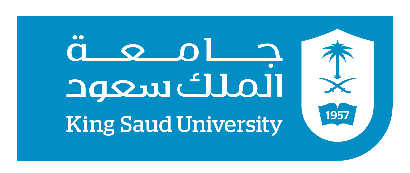 مثال: تحويل مخزون اخر المدة وتكلفة البضاعة المباعة من LIFO to FIFO
شركة الاحساء تستخدم LIFO في حساب المخزون وقد كان مخزون اخر المدة لسنتي 2012 و 2013 على التوالي 500 ريال و 700 ريال. وكان احتياطي LIFO 200 ريال في 2012 و 300 ريال في 2013.
المطلوب تحويل تكلفة المبيعات من نظام LIFO  الى نظام FIFO، اذا علمت أن تكلفة المبيعات في سنة 2013 كانت 3000 ريال.
الحل: 
تكلفة البضاعة المباعة FIFO= تكلفة البضاعة المباعة 	 LIFO- (نهاية احتياطي LIFO- بداية احتياطي LIFO)
                             = 3000 –(300-200)= 2900
جامعة الملك سعود – كلية الدراسات التطبيقية وخدمة المجتمع – 2411مال – مقدمة في الاستثمار– الحادية عشر
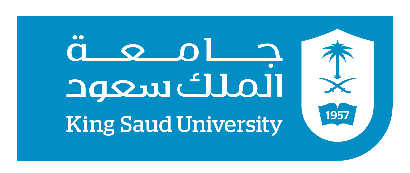 طرق احتساب المخزون
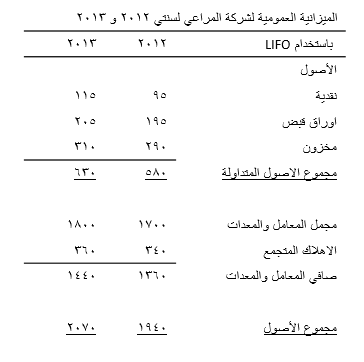 جامعة الملك سعود – كلية الدراسات التطبيقية وخدمة المجتمع – 2411مال – مقدمة في الاستثمار– المحاضرة الحادية عشر
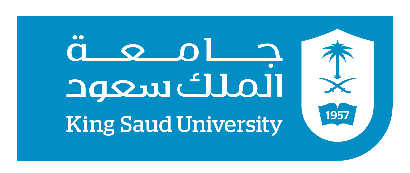 طرق احتساب المخزون
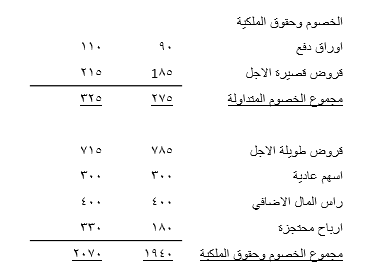 جامعة الملك سعود – كلية الدراسات التطبيقية وخدمة المجتمع – 2411مال – مقدمة في الاستثمار– المحاضرة الحادية عشر
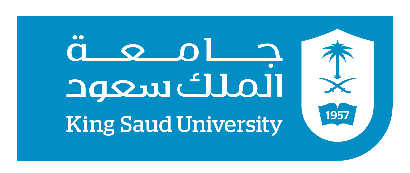 طرق احتساب المخزون
ملاحظات: في حالة استخدامFIFO  سكون المخزون أعلى ب100 ريال في 2013 و اعلى ب 90 ريال في 2012
جامعة الملك سعود – كلية الدراسات التطبيقية وخدمة المجتمع – 2411مال – مقدمة في الاستثمار– المحاضرة الحادية عشر
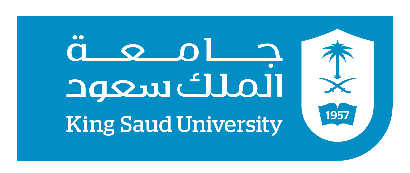 مثال: تحويل مخزون اخر المدة وتكلفة البضاعة المباعة منLIFO to FIFO
المطلوب حساب كل من مؤشرات الاداء التالية لسنة 2013 بطريقتي LIFO & FIFO:
نسبة التداول
معدل دوران المخزون
هامش مجمل الربح
هامش صافي الربح
نسبة العائد على مجموع الأصول
جامعة الملك سعود – كلية الدراسات التطبيقية وخدمة المجتمع – 2411مال – مقدمة في الاستثمار– المحاضرة الحادية عشر
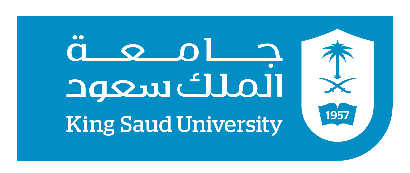 مثال: تحويل مخزون اخر المدة وتكلفة البضاعة المباعة منLIFO to FIFO
الحل
أولا: حساب نسبة التداول
نسبة التداول :  الاصول المتداولة     ÷     الخصوم المتداولة باستخدام    LIFO
نسبة التداول :               630                ÷           325               = 1.9   
للحل باستخدام FIFO : 
إضافة احتياطي LIFO للمخزون  + 100 ريال
إذا:  630 + 100            =     2.25
         325
جامعة الملك سعود – كلية الدراسات التطبيقية وخدمة المجتمع – 2411مال – مقدمة في الاستثمار– المحاضرة الحادية عشر
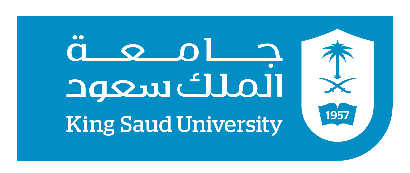 مثال: تحويل مخزون اخر المدة وتكلفة البضاعة المباعة منLIFO to FIFO
الحل  ثانيا: معدل دوران المخزون
معدل دوران المخزون   =     تكلفة البضاعة المباعة 
                            
                                      متوسط المخزون
باستخدام LIFO:
3000 ÷ (310+290)/2 = 10
للحل باستخدام FIFO :
أولا استخراج تكلفة المبيعات تحت نظام LIFO  عن طريق المعادلة
تكلفة البضاعة المباعة FIFO  = تكلفة البضاعة المباعة 	 LIFO  -   (نهاية احتياطي  LIFO - بداية احتياطي LIFO)
              = 3000                       –                      (100-90)               =            2990
جامعة الملك سعود – كلية الدراسات التطبيقية وخدمة المجتمع – 2411مال – مقدمة في الاستثمار– المحاضرة الحادية عشر
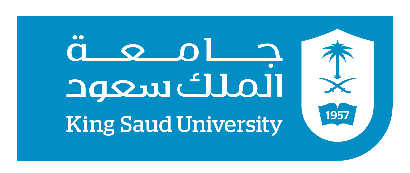 مثال: تحويل مخزون اخر المدة وتكلفة البضاعة المباعة منLIFO to FIFO
الحل
ثانيا: معدل دوران المخزون
تابع حل المثال السابق
ثانيا: حساب متوسط المخزون على طريقة FIFO وذلك بإضافة احتياطي LIFO لمخزون سنتي 2012 و 2013
(290+90)+(310+100)         =     395
                   2                                          
                                                                                               
وأخيرا حساب المعدل
2990÷395= 7.6
جامعة الملك سعود – كلية الدراسات التطبيقية وخدمة المجتمع – 2411مال – مقدمة في الاستثمار– المحاضرة الحادية عشر
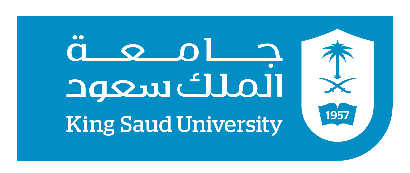 مثال: تحويل مخزون اخر المدة وتكلفة البضاعة المباعة منLIFO to FIFO
الحل
ثالثا: هامش الربح
هامش مجمل الربح      =       هامش مجمل الربح 
                            
                                          المبيعات
باستخدام LIFO:     1000÷4000 = 25%
للحل باستخدام FIFO :					
استخراج تكلفة المبيعات تحت نظام FIFO والتي تساوي 2990
حساب مجمل الربح:    4000   -  2990  = 1010   
التعويض في المعادلة:   1010   ÷ 4000    = 25.3 %
جامعة الملك سعود – كلية الدراسات التطبيقية وخدمة المجتمع – 2411مال – مقدمة في الاستثمار– المحاضرة الحادية عشر
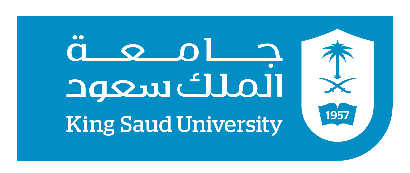 مثال: تحويل مخزون اخر المدة وتكلفة البضاعة المباعة منLIFO to FIFO
الحل
ثالثا: هامش صافي الربح
هامش صافي الربح      =       الربح بعد الضريبة
                            
                                          المبيعات
باستخدام LIFO:
210   ÷ 4000    =  5.3%
للحل باستخدام FIFO :					
إضافة قيمة التخفيض في تكلفة البضاعة المباعة و خصم الضريبة المترتبة على الربح الاضافي ثم التعويض في المعادلة.
(210 + 10)   ÷  4000    =   5.5%
جامعة الملك سعود – كلية الدراسات التطبيقية وخدمة المجتمع – 2411مال – مقدمة في الاستثمار– المحاضرة الحادية عشر
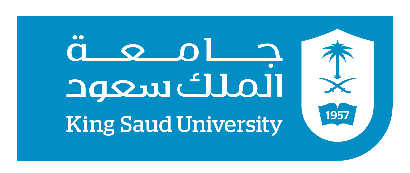 مثال: تحويل مخزون اخر المدة وتكلفة البضاعة المباعة منLIFO to FIFO
الحل
رابعا: العائد على مجموع الأصول
العائد على مجموع الأصول  =   صافي الربح   ÷   مجموع الأصول
باستخدام LIFO:
210  ÷   2070  =   10.1%
للحل باستخدام FIFO :					
اضافة قيمة التخفيض في تكلفة البضاعة المباعة   = (210  +  10)  = 220
تعديل مجموع الأصول بإضافة احتياطي  LIFOللمخزون   =  2070  +  100  =  2170
التعويض في المعادلة    =   220 ÷  2170=  10%
جامعة الملك سعود – كلية الدراسات التطبيقية وخدمة المجتمع – 2411مال – مقدمة في الاستثمار– المحاضرة الحادية عشر
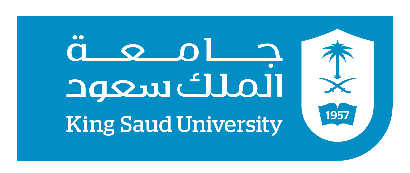 تسييل LIFO
عملية تسييل : LIFO عندما يكون عدد الوحدات المباعة اكبر من عدد الوحدات المشتراة.
مثال (1) :
باعت الشركة 1700 وحدة خلال العام الماضي, احسب ارباح تسييل LIFO.
الحل:  ريال LIFO Liquidation Profit   = (1700-1400) X (8-5) = 900
جامعة الملك سعود – كلية الدراسات التطبيقية وخدمة المجتمع – 2411مال – مقدمة في الاستثمار– المحاضرة الحادية عشر
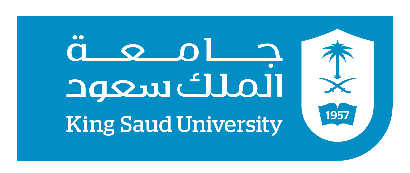 تسييل LIFO
مثال (1) : بداية  2009  احتوى مخزون شركة القدس على 560 وحدة كالتالي:
نتيجة لإضراب عمالي لم تنتج الشركة أي وحدة خلال عام 2009.
مبيعات الشركة بلغت 440 وحدة خلال 2009.
في ظروف العمل الطبيعية ستكون تكلفة الوحدة 14 ريال.
المطلوب حساب الربح الاضافي نتيجة تسييل LIFO.
جامعة الملك سعود – كلية الدراسات التطبيقية وخدمة المجتمع – 2411مال – مقدمة في الاستثمار– المحاضرة الحادية عشر
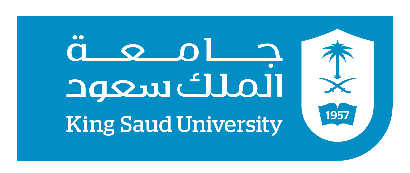 تسييل LIFO
الحل:
بسبب تسييل LIFO تكلفة المبيعات الفعلية كانت 5300 ريال كالتالي:
جامعة الملك سعود – كلية الدراسات التطبيقية وخدمة المجتمع – 2411مال – مقدمة في الاستثمار– المحاضرة الحادية عشر
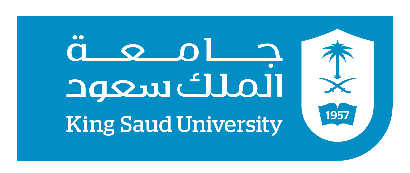 تسييل LIFO
الحل:
تكلفة المبيعات في حال سير عمليات الانتاج بشكل طبيعي ستكون 6160 كالتالي:
LIFO Liquidation Profit  :  6160  –  5300  =  860  ريال
جامعة الملك سعود – كلية الدراسات التطبيقية وخدمة المجتمع – 2411مال – مقدمة في الاستثمار– المحاضرة الحادية عشر
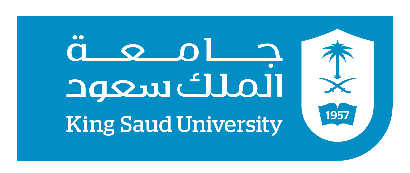 انتهت المحاضرة الحادية عشر
جامعة الملك سعود – كلية الدراسات التطبيقية وخدمة المجتمع – 2411مال – مقدمة في الاستثمار– المحاضرة الحادية عشر